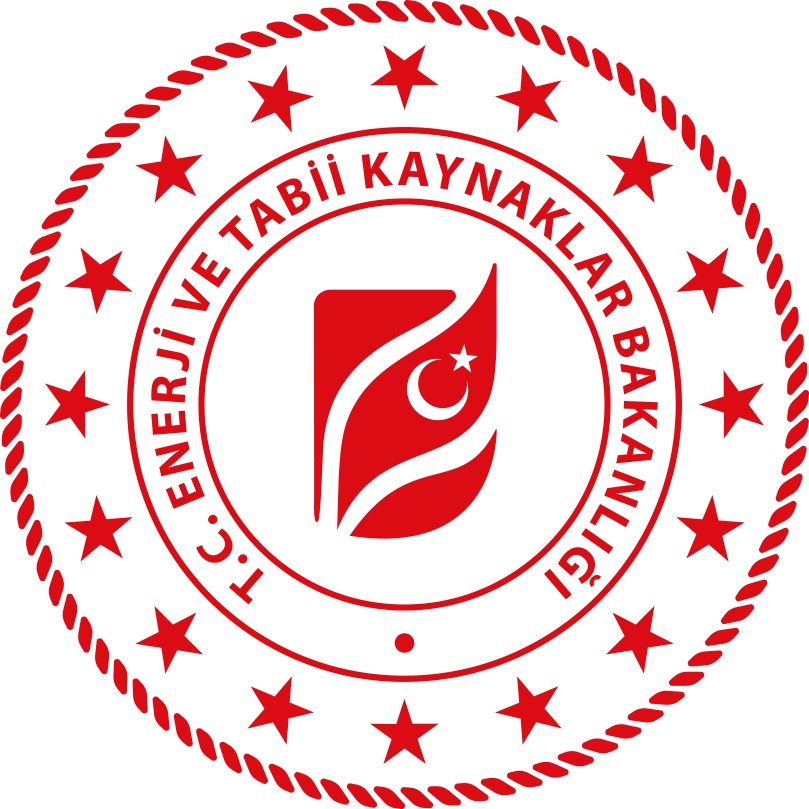 SUNUM ADI
SUNUMUN ADI
KONU BAŞLIĞI
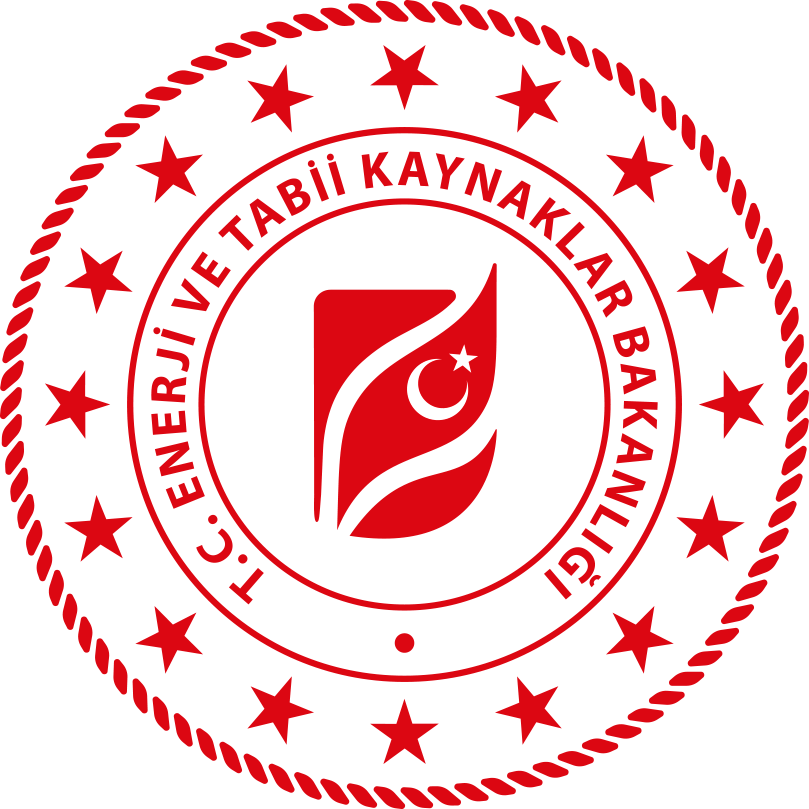 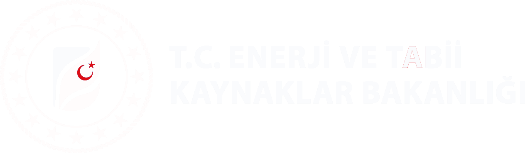 ALT KONU BAŞLIĞI
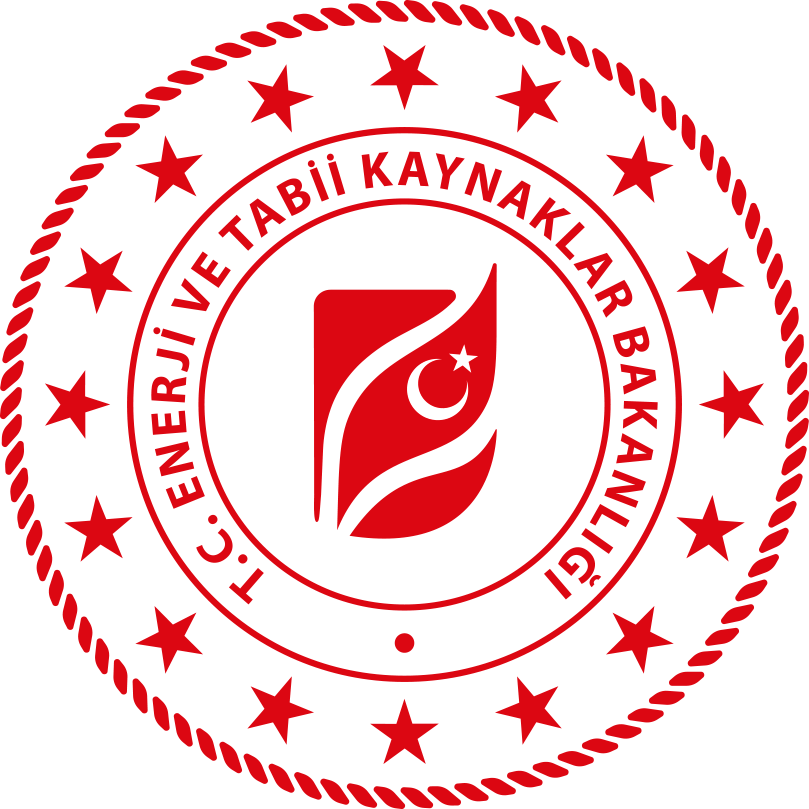 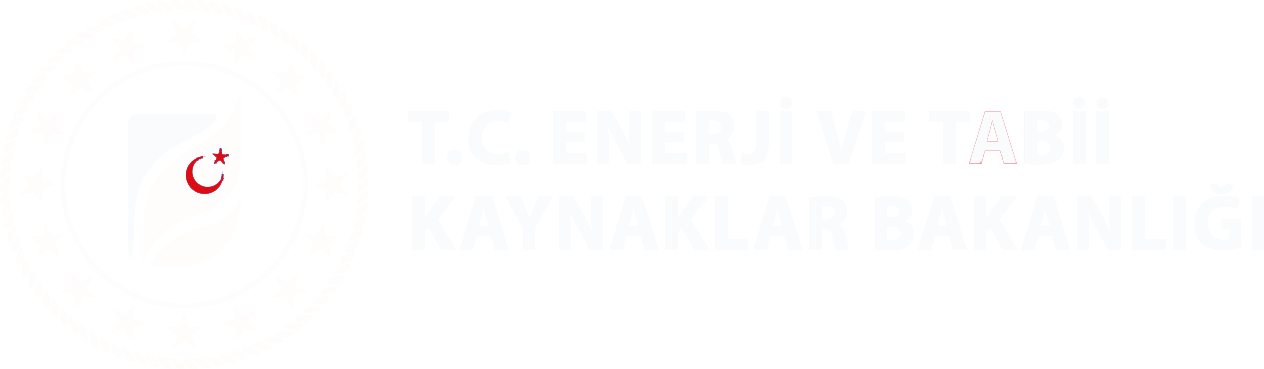 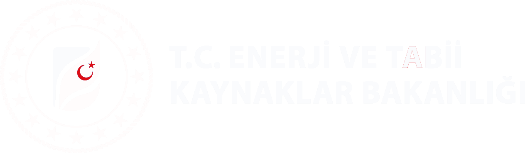 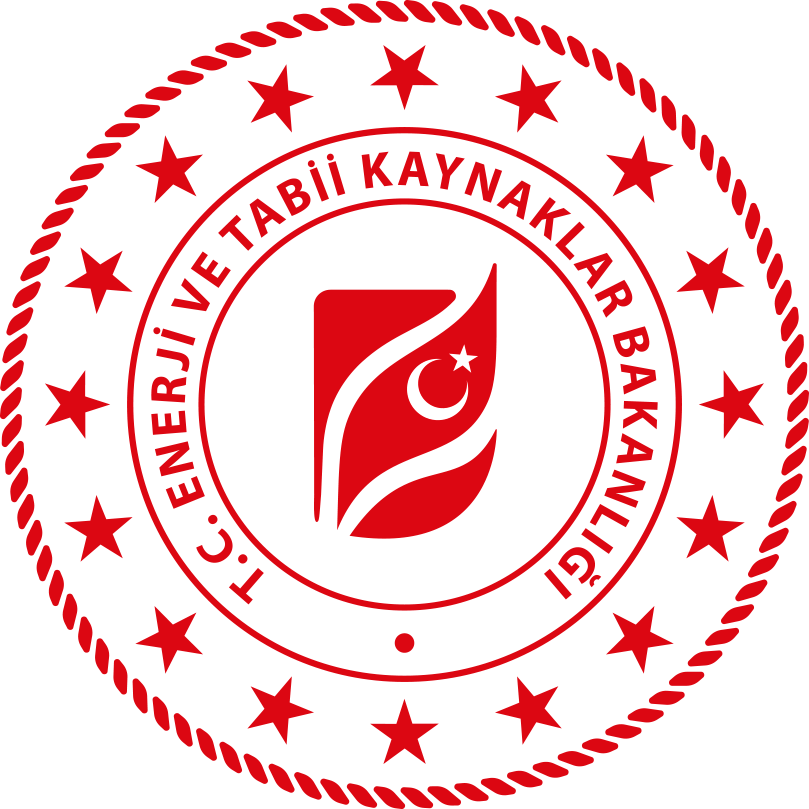 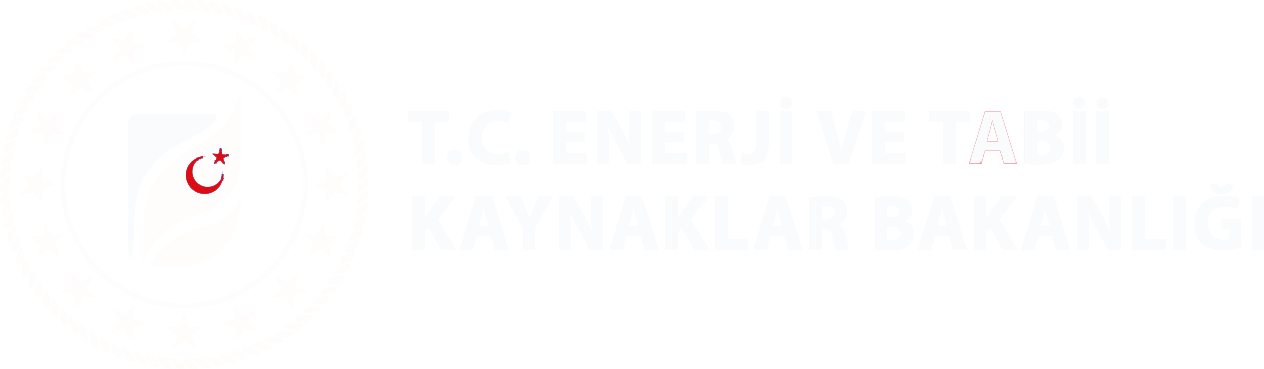 Hazırlayanın Adı Soyadı :

Birim Adı :